Задания по информатике
«Найди слова»
Найдите 12 слов, имеющих отношение к персональным компьютерам. Двигаться можно вниз и вправо.
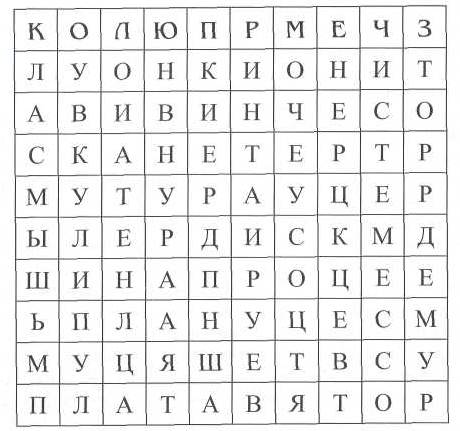 Шифр № 1
Мальчики играли в шпионов и закодировали сообщение приду
Манным шифром. Кодовая таблица приведена ниже:




Расшифруйте полученное сообщение:
* + _ + + _ * * _ * *
Шифр№2
Лпнрэяуёс
Ньщэ
Лопрлб
Лмбгйбуфсб
Йохпснбуйлб